Nursing pharmacologyDrugs Affecting Cardiovascular Systemlecture 8
Hypertension
Hypertension→↑high blood pressure result from → increased sympathetic output to the heart and blood vessels→ resulting in vasoconstriction and increased cardiac output. These changes result in rise in blood pressure.
Therapeutic strategy:- 
*Reducing cardiac output →
 by decrease force of contraction.
*Decreasing peripheral resistance
(vasoconstriction) using vasodilators
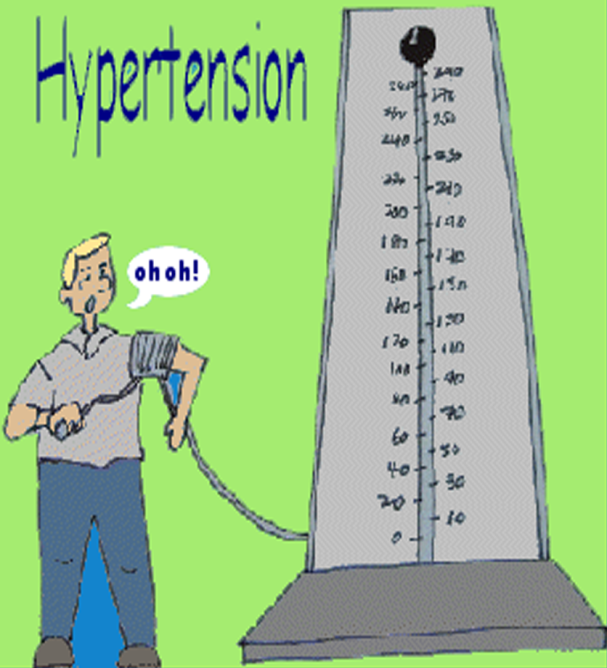 Types of hypertension
1.  White Coat hypertension
     Due to stress associated with office/hospital visit
     Need 3-6 independent measures of high blood pressure for diagnosis
2. Secondary Hypertension-
     Increased blood pressure secondary to a known pathology
3. Essential (Primary) Hypertension
     Chronically increased blood pressure with no known cause
1. Diagnosis- 3- 6 independent measurements.
2. Determination of primary or secondary hypertension.
3. If secondary, treat underlying pathology.
General Treatment Strategy of Hypertension
4. If primary, initiate lifestyle changes
	smoking cessation
	weight loss
	diet
	stress reduction
	less alcohol
	etc.
5. Pharmacological treatment.
Goal- normalize pressure- decrease CO and/or TPR
Summary of antihypertensive drugs
1. Diuretics
Mechanism of Action:
   They decrease sodium reabsorption Urinary Na+ excretion water excretion.
Water always follow Na
Effect on cardiovascular system:
       Blood volume    CO, TPR         	blood pressure
Diuretic Site of Action
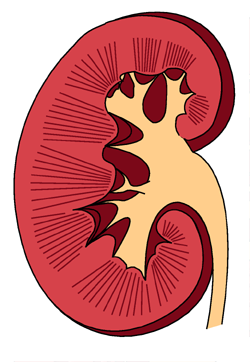 .
Distal
 tubule
proximal
tubule
Collecting
 duct
loop of Henle
Classification of diuretics :-
Classification of diuretics :-
2. Sympathetic blockers
Beta-blocking agents and adrenergic-inhibiting agents
Beta-blockers
 Treatment of 
suspected myocardial infarction, 
angina
hypertension
Atenolol (Tenormin), metoprolol (Lopressor)
Labetalol (Normodyne, trandate), nadolol (Corgard) 

Contraindications
       Asthma; diabetes; bradycardia; hypersensitivity
Adrenergic inhibitors
1. Centrally acting adrenergic inhibitors
Clonidine hydrochloride (Catapres)
Methyl dopa(Aldomet)
generally not 1st line drugs.
Methyldopa drug of choice for pregnancy.
Sudden stop of medication  risk of hypertensive crises

2. Peripheral adrenergic inhibitors ( alpha blocker)
Doxazosin (Cardura)
Adverse effects
     1st dose hypotension due in part to no or minimum reflex tachycardia
3. Vasodilators
Act directly on the smooth muscle walls of arterioles, veins, or both
       peripheral resistance and blood pressure
1. Arteriolar dilator drugs
Hydralazine (Apresoline)
Minoxidil 
2. Arteriolar and venous dilator drugs
Nitroglycerin sublingual tablet (Nitrostat)
4. Angiotensin converting enzyme inhibitors (ACEI)
Conversion of angiotensinogen to angiotensin I, which is converted in turn to angiotensin II in the presence of angiotensin-converting enzyme (ACE).
      Angiotensin II is the body's most potent circulating vasoconstrictor, constricting both arterioles and veins, causing an increase in blood pressure .
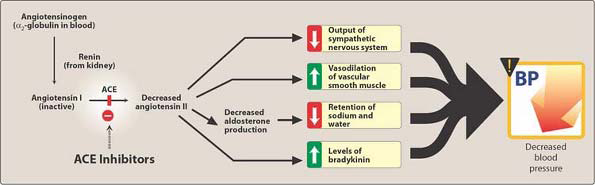 Effects of Angiotensin II
Raises blood pressure
Causes the release of aldosterone
Contributes to sodium and water retention

Drugs (ACEI) Inhibits conversion of  angiotensin I to angiotensin IIRenin-angiotensin-aldosterone system is suppressedBlood pressure is lowered
Captopril (Capoten)
Enalapril 
          
         Side effect: dry cough, skin rash, hypotension.
5. Angiotensin II  receptor antagonist
Selectively inhibit angiotensin II receptors
 Examples:
Candesartan (Atacand) 
Losartan (Cozaar ) 
Decrease the nephrotoxicity of diabetes, making them an attractive therapy in hypertensive diabetics.
Lower risk of producing cough.
6. Calcium channel blockers
Inhibit contractility of vascular smooth muscleReduce peripheral vascular resistance 
Dilate coronary vessels so useful in angina.
Examples:
Verapamil (Isoptin)
Diltiazem (Cardizem)
Nefidipine 
Main side effect: constipation
Which one of the following drugs may cause hypotension and fainting on initial administration?
A. Atenolol.
B. Hydrochlorothiazide.
C. Nifedipine.
D. Prazosin.
E. Verapamil. 
Which one of the following antihypertensive drugs can precipitate a hypertensive crisis following abrupt cessation of therapy?
A. Clonidine.
B. Diltiazem.
C. Enalapril.
D. Losartan
A 45-year-old man has recently been diagnosed with hypertension and started on monotherapy designed to reduce peripheral resistance and prevent NaCl and water retention. He has developed a persistent cough.
Which of the following drugs would have the same benefits but would not cause cough?
A. Losartan.
B. Nifedipine.
C. Prazosin.
D. Propranolol.
antiarrhythmics
Arrhythmias result from disturbances in impulse formation or impulse conduction or both.
Arrhythmias  Cause heart to beat too slowly (bradycardia) or to beat too rapidly (tachycardia) or irregularly (atrial fibrillation)
Antiarrhythmic agents act to restore a normal cardiac rhythm. Restoring of rhythm may occur through various drug actions.
Antiarrhythmic drugs are classified by their mechanism of action to four classes:
    class 1, class II, class III, and class IV.
Summary of antiarrhythmic drugs.
Drugs for CHF
Congestive heart failure (CHF):
     Disorder in which the heart is unable to pump sufficient blood to meet the needs of the body
Symptoms are dyspnea, fatigue, and fluid retention.
Therapeutic strategies in HF 
↑ Contraction force of cardiac muscle→↑ increase cardiac out put.
Vasodilatation ↓decrease blood volume this result in ↑ increase cardiac out put.
Drugs for CHF
Cardiac Glycosides
    Digoxin (Lanoxin), Digitoxin
Main use :  Heart failure, cardiac arrhythmias
      
 Effects:
  *Positive inotropic effect  Increase contractility 
 *Negative chronotropic effect  Slow heart rate
 *Negative dromotropic effect Slow conduction velocity
Drugs for CHF
law therapeutic index need monitoring
Toxicity enhanced by hypokalemia caused by diuretics

 Toxicity : some symptoms are similar to viral flu symptoms (nausea,    vomiting) and bradycardia
In renal impairment Digitoxin is preferred than Digoxin because it has hepatic elimination not renal.
Drugs for CHF
Drugs for Angina
Angina pectoris: - acute chest pain radiating to the neck, jaw, back, and arms caused by coronary blood flow that is insufficient to supply oxygen required by the heart.
Therapeutic strategy:- 
↓decrease oxygen requirement
↑ increase oxygen supply
Drugs for Angina
Summary of drugs used in treating angina.
Three classes of drugs, used either alone or in combination, are effective in treating patients with stable angina 
1. Organic nitrates: (Nitroglycerine; Isosorbid) dilate veins and arteries 
Available as sublingual, short acting  for acute angina
                     oral, intermediate acting for prophylaxis
		        transdermal, long acting for prophylaxis
2.  Beta (β)blockers  (Atenolol; propranolol)→↓decrease heart rate ; contractility
3. calcium-channel blockers (Amlodipine; Diltiazem) →as(β)blockers

These agents lower the oxygen demand of the heart by affecting blood pressure, venous return, heart rate, and contractility.
Drugs For Coagulation Disorders
Blood Clotting due to platelet activation in response to vascular injury, cut or puncture.
Clotting leads to thrombus formation stroke,MI
Clot formation could be pathological due to:
Atherosclerosis 
Hypertension
Defect in the normal clotting mechanism.
Patients at risk of thrombus formation are :
   Patients with MI, stroke,or vulvular heart diseases 
Major side effect of these drugs is bleeding
Drugs affecting blood
Anticoagulants:  inhibit the formation and enlargement of blood clots prevent thrombosis
 Indications:
Prevention of enlargement of existing clots .
Prevention of thrombus formation in postoperative  patients .
*Anticoagulants don’t dissolve existing clots.
Anticoagulants
Heparin : natural anticoagulant found in the liver and lungs. 
It is drug of choice when immediate action is required.
Given IV, SC injections.
Measured in units .
Effect antagonized by protamine
Anticoagulants
Warfarin : oral anticoagulant derived form coumarin,affect the synthesis of vitamin K dependant clotting factors
Vitamin K antagonist.
Narrow therapeutic index.
Effect antagonized by Vitamin K 
LMWH {Enoxaparin} synthetic preparations that need one time daily administration.
Anticoagulants
Thrombolytics
Thrombolytics or fibrinolytics:lyse or dissolve clot  by promoting digestion of fibrin
The treatment of choice for acute MI , stroke , pulmonary embolism or DVT
Given IV 
   Common Thrombolytics
1 .Streptokinase  ( Streptase )
2. Urokinase  (Abbokinase )
3.AltepIase (Tissue type plasminogen activator,TPA).
Antiplatelets
Inhibit the step of platelet aggregation so no clot forms.
Used as prophylactic drugs to prevent clot formation in patients with angina or myocardial infarction .
Aspirin: a low daily dose of 75mg is used for prevention of thrombotic cerebrovascular or cardiovascular diseases  
Dipyridamole  
Ticlopidine
Abciximab
Drugs Used In Bleeding Disorders
Vitamin K: that is required for the synthesis of clotting factors, given oral or parenteral.
   *Used in cases of vitamin K defeciency or in Warfarin toxicity.

Clotting factors: used in cases Hemophilia to supply with the deficient clotting factors.

Aminocaproic acid: inhibitor for plasminogen activation no clotting.
Antihyperlipidemic Drugs
Cholesterol important component in membranes and as hormone precursor
Insoluble in plasma (a type of lipid)Must have transport mechanism
Lipids are surrounded by protein coat to ‘hide’ hydrophobic fatty core ( lipoproteins)
Lipoproteins described by density VLDL, LDL, HDL, VHDL
LDL contain most cholesterol in body
“Bad” Transport cholesterol from liver to tissues for use
HDL move cholesterol back to liver
“Good” remove cholesterol from circulation
LDLs are deposited under endothelial surface and initiate several mechanisms ,that lead to the occlusion of the arteries.
Antihyperlipidemic Drugs
Hyperlipidemia: Excess lipids in plasma, mainly cholesterol and triglycerides
Drugs are used in conjunction with diet and exercise to control serum lipid levels.
Examples:
Statins :Atorvastatin  (Lipitor)
Gemfibrozil  (Lopid)
They don’t reverse existing atherosclerosis.